Managerial Accounting
Ch6-The Master Budget
The Master Budget
A budget is (a) the quantitative expression of a proposed plan of action by management for a specified period and (b) an aid to coordinate what needs to be done to implement that plan. A budget generally includes both financial and nonfinancial aspects of the plan, and it serves as a blueprint for the company to follow in an upcoming period.


The advantages of the Master Budget: 

- Coordinate and communicate 

-Motivating managers and other employees 

-control and decision making
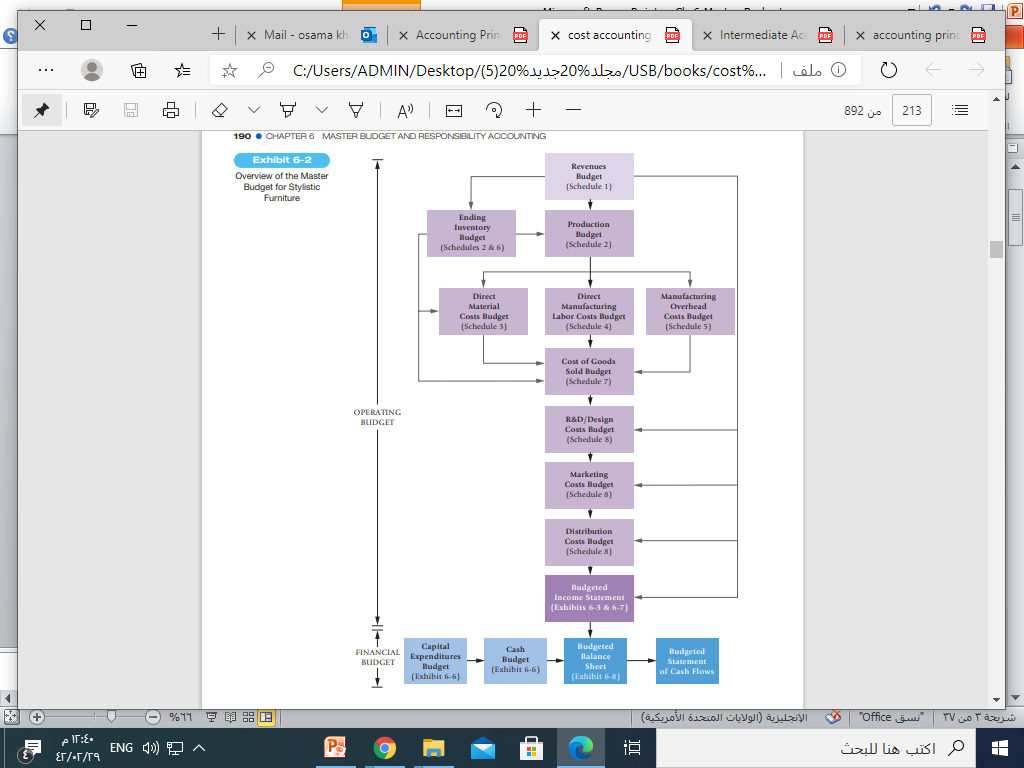 Example
Logo Specialties manufactures, among other things, woolen blankets for the athletic teams of the two local high schools. The company sews the blankets from fabric and sews on a logo patch purchased from the licensed logo store site. The teams are as follows:  
Knights, with red blankets and the Knights logo
Raiders, with black blankets and the Raider logo

The budgeted direct-cost inputs for each product in 2012 are as follows:
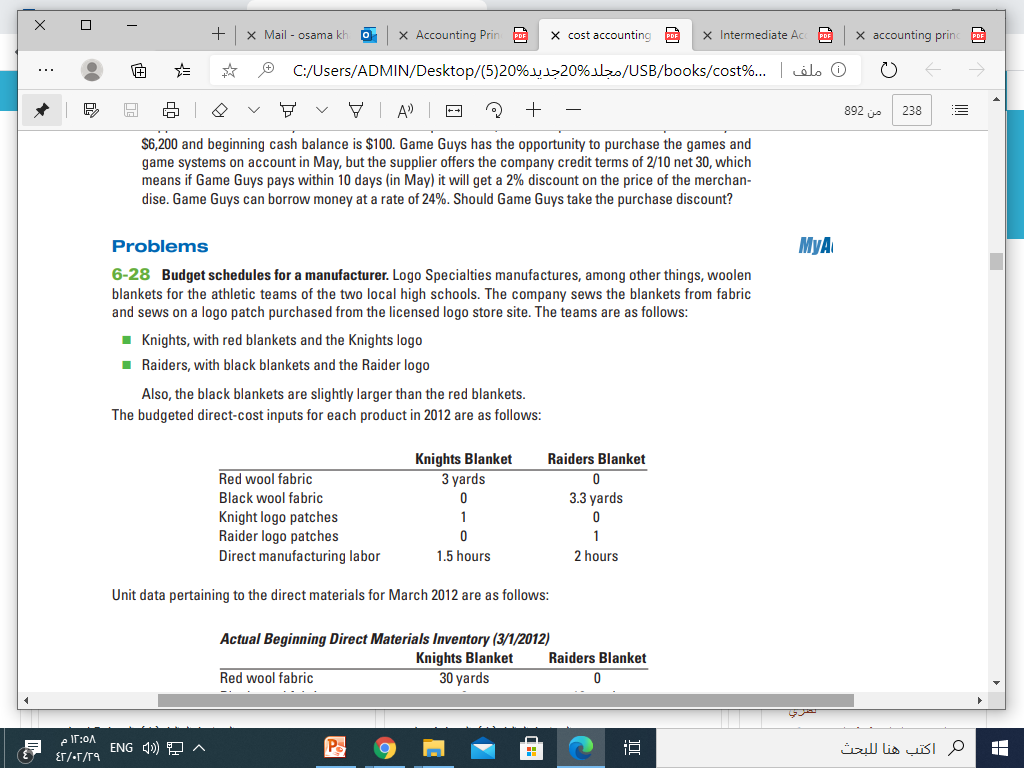 Actual Beginning Direct Materials Inventory (3/1/2012):





Target Ending Direct Materials Inventory (12/31/2012):
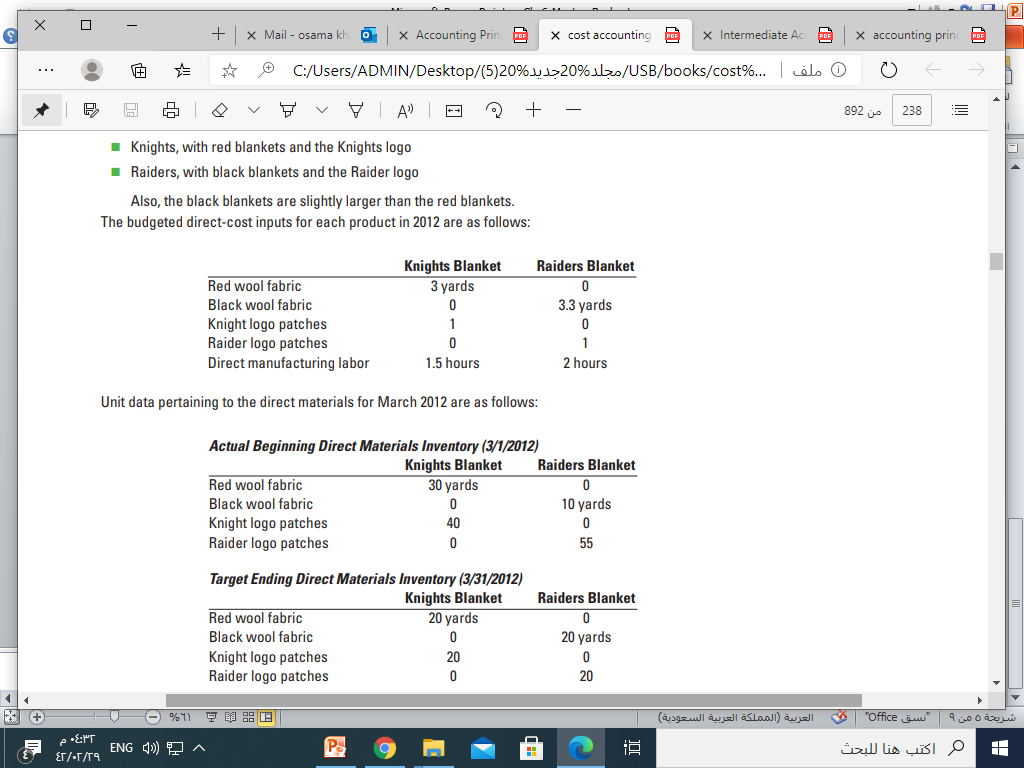 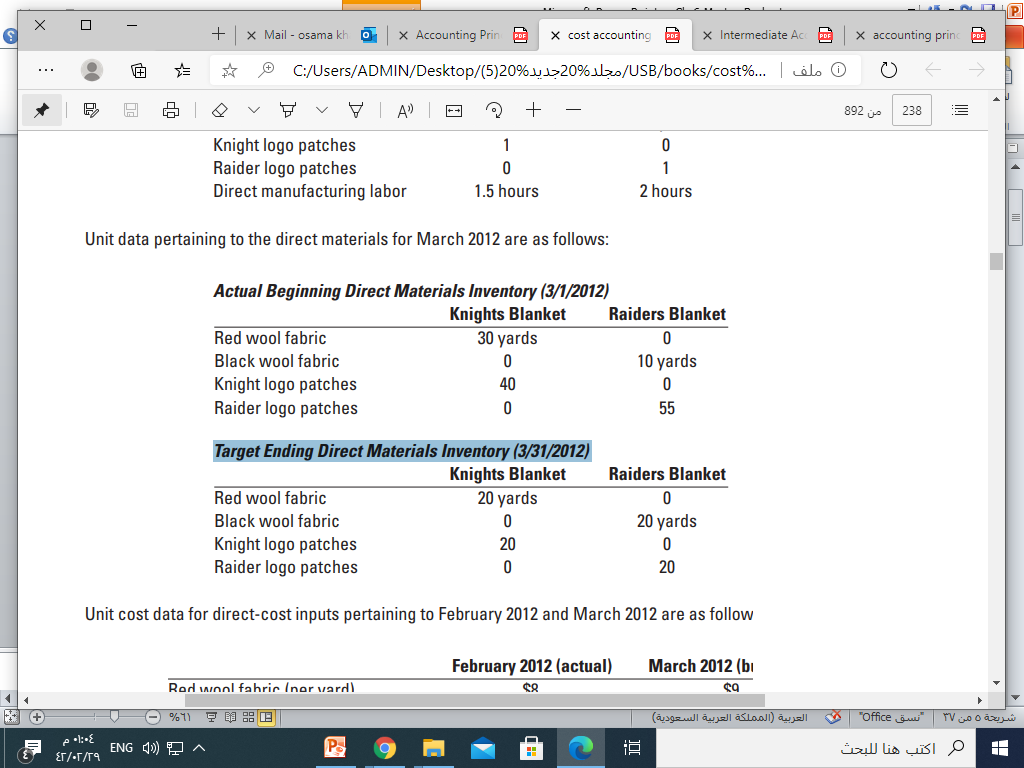 Unit cost data for direct-cost inputs





Manufacturing overhead (both variable and fixed) is allocated to each blanket on the basis of budgeted direct manufacturing labor-hours per blanket
 The budgeted variable manufacturing overhead rate for 2012 is $15 per direct manufacturing labor-hour. The budgeted fixed manufacturing overhead for 2012 is $9,200. Both variable and fixed manufacturing overhead costs are allocated to each unit of finished goods
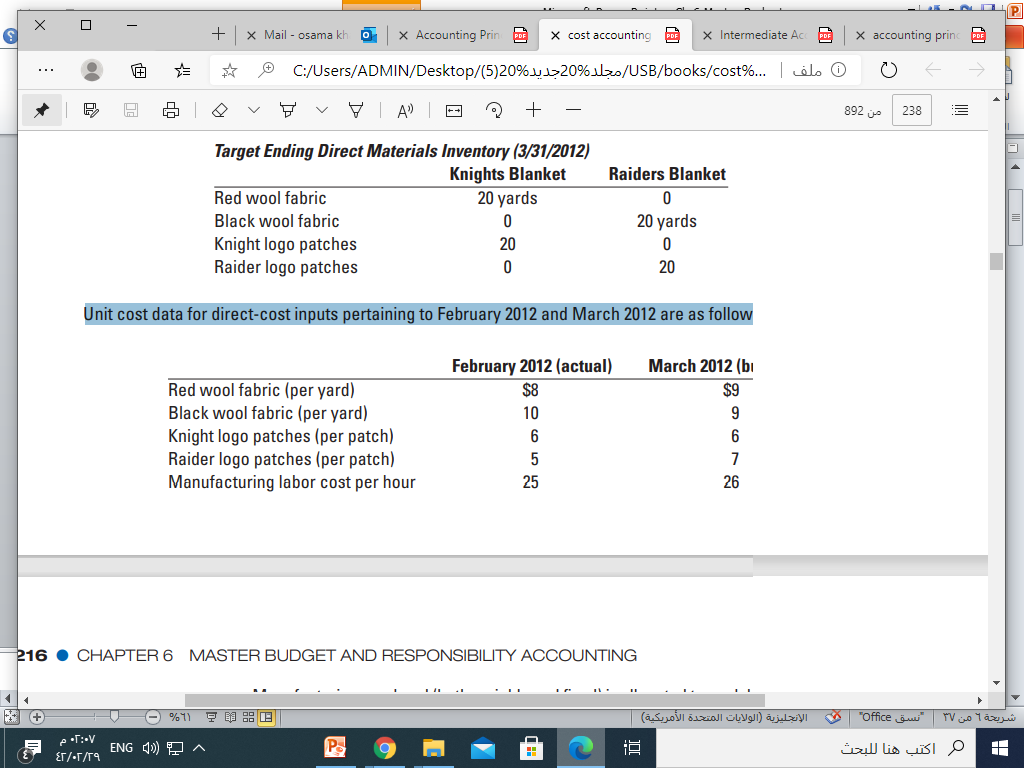 Data relating to finished goods inventory for 2012 are as follows:





Budgeted sales for 2012 are 120 units of the Knights blankets and 180 units of the Raiders blankets. The budgeted selling prices per unit in 2012 are $150 for the Knights blankets and $175 for the Raiders blankets.

Prepare the Operating Budget for 2012
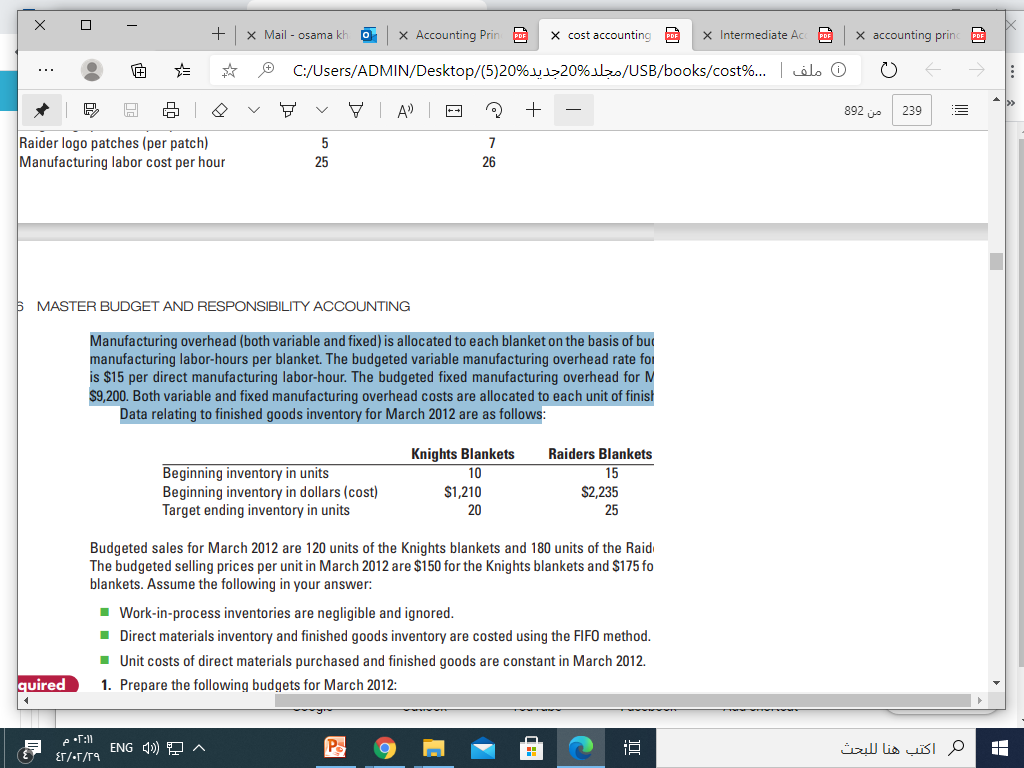 1-The Revenue Budget 
Revenue budget = Expected sales in units  x expected  unit price

Knights  :  120 x $150 =  18,000
Raiders  :  180 x $175 =  31,500
Total                                 $49,500

2-The Production Budget (units)
Budgeted production(units) = budgeted sales (units) + Target ending finished goods inventory - Beginning finished goods inventory(units).
Knights : 120 + 20 - 10 =  130 units
Raiders  : 180 + 25 -15 = 190 units
3-Prepare the Direct Material Usage Budget(units)
Direct Material Usage Budget = production budget x budgeted direct material inputs for each product 
Red wool  = 130x3 =  390 units
Black wool = 190 x 3.3 = 627
Knight Logo = 130x1 = 130
Raider Logo = 190x1 = 190

4-Prepare the Direct Material Usage Budget(Cost)
Direct Material Usage Budget(units) x input unit cost
Red wool    = 390x8     = 3,120
Black wool = 627x10   = 6,270 
Knight Logo = 130 x 6 = 780 
Raider Logo = 190x 5  = 950
Total                               $ 11,120
5-Prepare the Direct Material Purchase Budget(units)
Direct Material purchase Budget = Direct Material Usage Budget + Target Ending direct material – Actual beginning direct material  
Red wool  = 390 + 20 -30 = 380 
Blak wool = 627+20-10 = 637
Knight Logo = 130+20-40= 110
Raider Logo = 190+20-55 = 155

6-Prepare the Direct Material Purchase Budget(Cost)
Direct Material purchase Budget(units) x input unit cost
Red wool    = 380x8     = 3,040
Black wool = 637x10   = 6,370 
Knight Logo = 110 x 6 = 660 
Raider Logo = 155x 5  = 775
Total                                10,845
7-Direct Labor Cost Budget
Direct Labor Cost Budget = Total hours required for Production X Hour rate 
 
                                                     (production Budget in unit x LH per unit)x Hour rate

Total Hours required for production :    
Knights =  130 x 1.5 = 195 H
Raiders =  190 x 2    = 380 H
Total                              575H
Direct Labor Cost Budget = 575 x 25 = $14,375 

8- Manufacturing Overhead Costs Budget
F.MOH
V.MOH
DLH
DLH
Raider unit cost = Black wool + Raider logo + DL cost  +  V.MOH   +  F.MOH
                              =    (3.3x10)   +     (1x5)        + (2x25 )   + (2x15)     +   (2x16)
                             
                                     150 $/unit  

Knight ending inventory = 114 x 20 = 2,280
Raider ending inventory = 150 x 25 = 3,750
Total finished Ending Inventory                  $ 6,030   


10-Cost Of Goods Sold Budget 

   Cost Of Beginning Inventory            xx
+ Cost Of Goods Manufactured          xx
 Cost Of Goods Available For Sale      xx

- Cost OF Ending Inventory                (xx)
  Cost Of Goods Sold                             xx
Cost Of Beginning Inventory                        3,445   (1,210+2,235)

Direct material usage cost        11,120 (4)
Direct Labor Cost                        14,375 (7) 
MOH costs                                    17,825 (8)               
Cost Of Goods Manufactured                      43,320        

 Cost Of Goods Available For Sale               46,765
- Cost OF Ending Inventory                           (6,030)   (9)
  Cost Of Goods Sold                                     40,735

11-Operating Income Budget 
Revenues – Cost Of Goods Sold 
Revenues     49,500   (1)
C.G.S            (40,735) (10)  
OI               8,765
Question
The Mahoney Company has prepared a sales budget of 45,000 finished   units for a three-month period. The company has an inventory of 16,000 units of finished goods on hand at December 31 and has a target finished goods inventory of 18,000 units at the end of the succeeding quarter. It takes three gallons of direct materials to make one unit of finished product. The company has an inventory of 60,000 gallons of direct materials at December 31 and has a target ending inventory of 50,000 gallons at the end of the succeeding quarter. 
-How many gallons of direct materials should be purchased during the three months ending March 31?
Solution
Production budget = budgeted sales + target ending inventory –beginning inventory  
                                   = 45,000+ 18,000 -16,000
                                   = 47,000 units 

Direct material usage budget = production budget x # gallons per unit 
                                                    = 47,000 x 3 
                                                    = 141,000 gallons 

Direct material purchase budget = direct material usage budget+ target ending inventory- beginning inventory 
 
Direct material purchase budget= 141,000+50,000-60,000 
                                                          = 131,000
Question
The Suzuki Co. in Japan has a division that manufactures two-wheel motorcycles. Its budgeted sales for Model G in 2013 is 900,000 units. Suzuki’s target ending inventory is 80,000 units, and its beginning inventory is 100,000 units. The company’s budgeted selling price to its distributors and dealers is 400,000 yen (¥) per motorcycle. Suzuki buys all its wheels from an outside supplier. No defective wheels are accepted. (Suzuki’s needs for extra wheels for replacement parts are ordered by a separate division of the company.) The company’s target ending inventory is 60,000 wheels, and its beginning inventory is 50,000 wheels. The budgeted purchase price is 16,000 yen (¥) per wheel.
Required : 
1.Compute the budgeted revenues in yen.
2.Compute the number of motorcycles to be produced.
3. Compute the budgeted purchases of wheels in units and in yen
Solution
1-900,000 x 400,000 = 360,000,000,000 yen
2- 900,000+80,000-100,000 = 880,000 units

3- 880,000x2 = 1,760,000 wheel 
 
1,760,000 + 60,000 – 50,000 = 1,770,000 wheel

Cost = 1,770,000x 16,000  =28,320,000,000 yen